Table I False-Positive Results for Amphetamine Immunoassays
Structures of methamphetamine, imipramine and diazepam ...
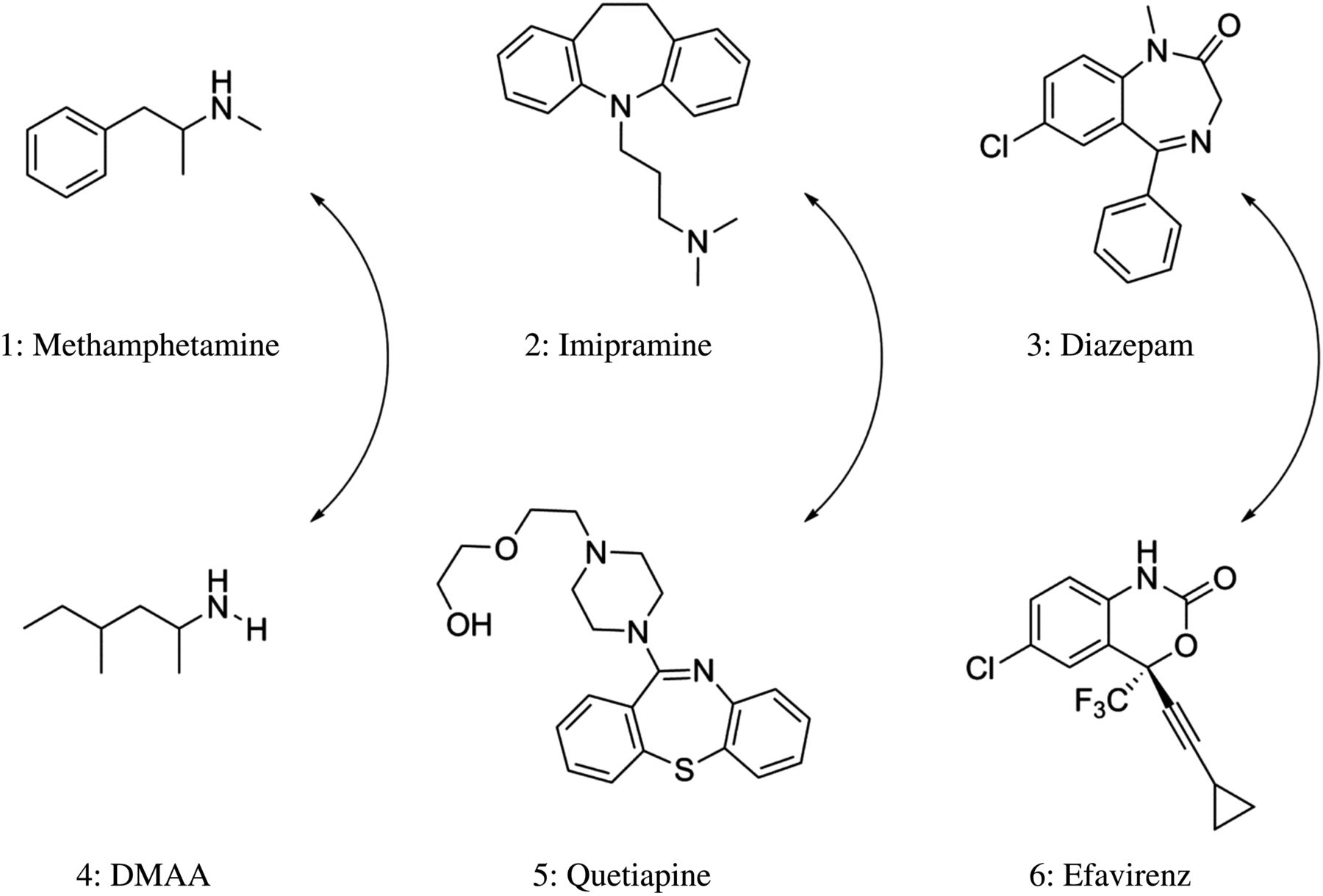 J Anal Toxicol, Volume 38, Issue 7, September 2014, Pages 387–396, https://doi.org/10.1093/jat/bku075
The content of this slide may be subject to copyright: please see the slide notes for details.
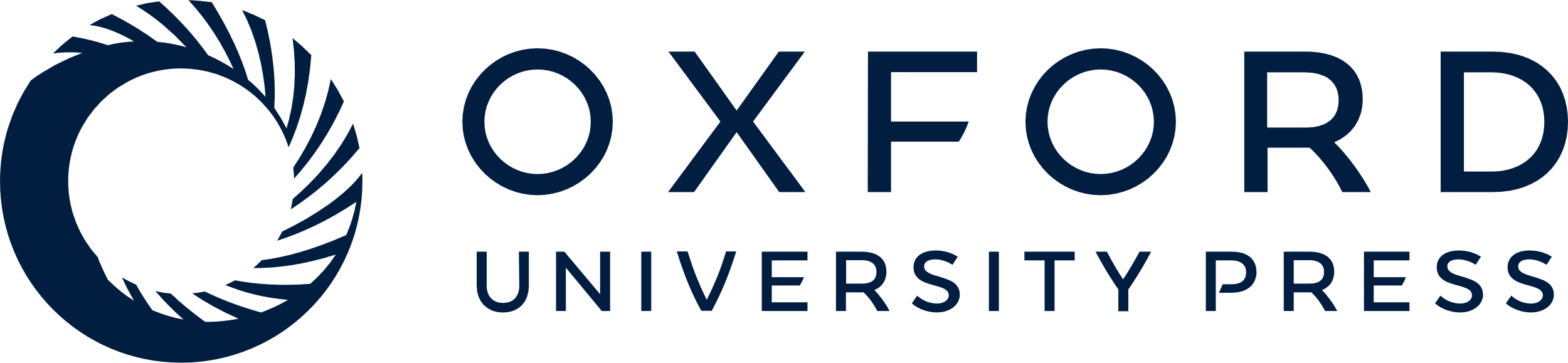 [Speaker Notes: Table I False-Positive Results for Amphetamine Immunoassays
Structures of methamphetamine, imipramine and diazepam (top) along with cross-reacting compounds (bottom).


Unless provided in the caption above, the following copyright applies to the content of this slide: Published by Oxford University Press 2014. This work is written by (a) US Government employee(s) and is in the public domain in the US.]
Figure 2. Structures of THC, morphine and PCP (top) along with cross-reacting compounds (bottom).
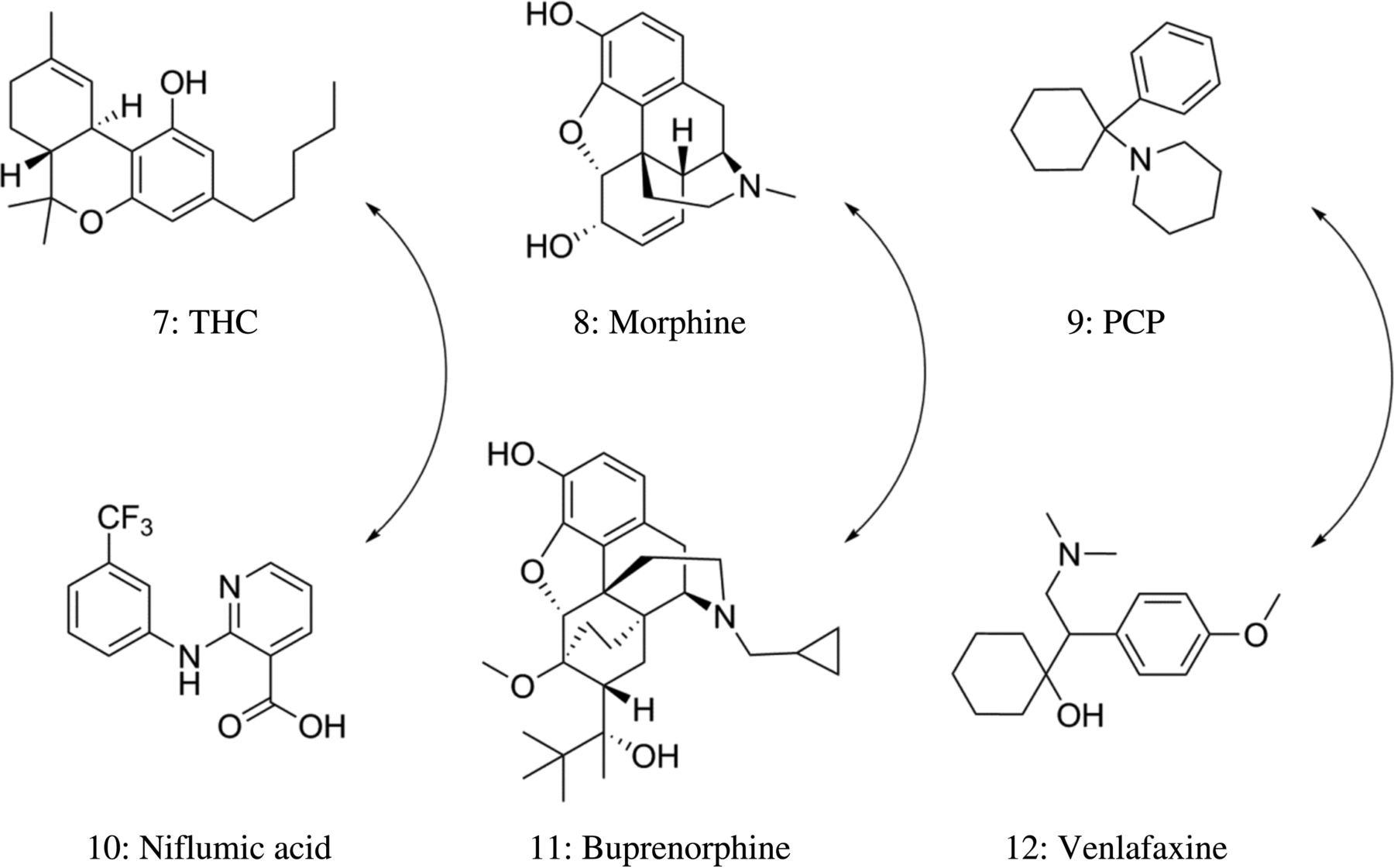 J Anal Toxicol, Volume 38, Issue 7, September 2014, Pages 387–396, https://doi.org/10.1093/jat/bku075
The content of this slide may be subject to copyright: please see the slide notes for details.
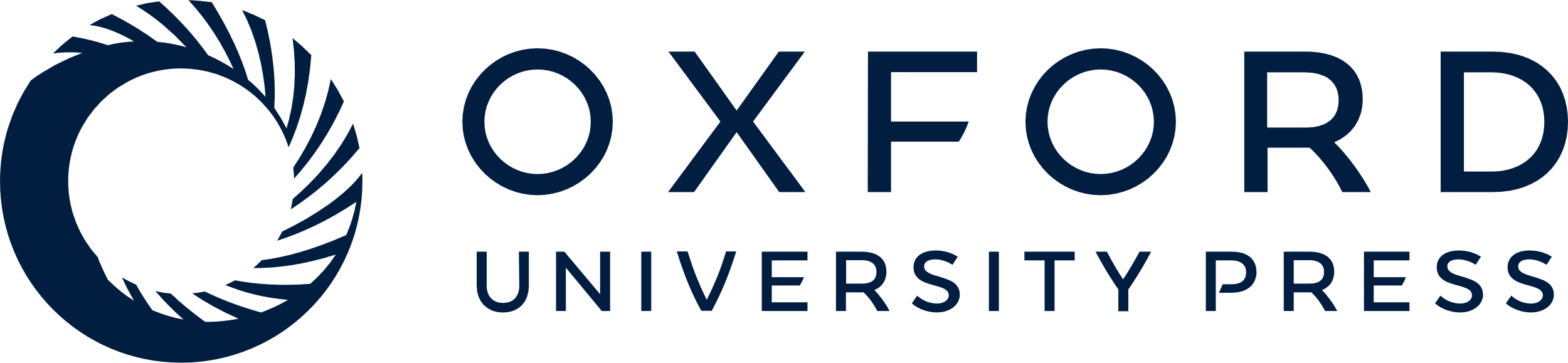 [Speaker Notes: Figure 2. Structures of THC, morphine and PCP (top) along with cross-reacting compounds (bottom).


Unless provided in the caption above, the following copyright applies to the content of this slide: Published by Oxford University Press 2014. This work is written by (a) US Government employee(s) and is in the public domain in the US.]